Self -Portrait
Mrs. Senick
Perspectives in Art
WARM-UP

“Get Real”
Each student will receive 5 small papers                                               
     in 5 different colors: 
						
						- orange
						- green
						- red
						- blue
						- gray
WARM-UPGet Real
Orange- Think about five material items/personal possessions that you value the most.  Write down one answer per piece of paper.
Green- Write down the five people that are most important to you.  They can be family members, friends, mentors, professors, etc.  Only ONE person per paper (ie. Can't say “parents,” “friends,” etc.)
Red- Think about five memories that you always want to have and write them down.  These memories can be good or they can be a tough memory that you have learned from.  However you may want to define them. Things that made you the person you are today.
Blue- Think about five goals that you find important to set for your future.  Write them down.
Gray- Write down five places that are important to you.  It could be your hometown, favorite place, your high school, the home you grew up in; just any physical place.
WARM-UPGet Real
Take a few minutes to look over these values that you have in front of you and think about why they are important to you.  Think about the good times and the tough times that’s come along with some of these.

Now that you have thought about these values take seven away.  When you take these   away, that means that they are no longer a part of your life (i.e. you never met that person, went to that place, have possession of that item, or are not working towards that goal). 
Take six more away.
Take five more away.
Take two more away.  This should leave you with your top five values in life.  The top five things that influence who you are on a day to day basis.
Debriefing to Warm-Up…Get Real
Think About It →
How could you incorporate these values into a self-portrait of yourself??
Objective -
SWBAT reflect on class discussions of portraits and create a self-portrait depicting themselves in a realistic way or a style of expressionism and develop an artist statement to accompany their work.
How is it different for an artist to create a self-portrait rather than a portrait of someone else?
Self-Portrait
Students will create a self-portrait 
“How you see yourself” or 
     “How you want others to perceive you”
Can be a realistic representation or a style of expression
2 annotated brainstorm sketches 
An artist statement will accompany your artwork
How you view yourself
Why you depicted yourself in the manner you created
What elements & principles of art are incorporated into your composition?
Discuss areas of importance in your piece
Self-Portraits Medium
You may create your self-portrait using any medium you choose
Examples (but are not limited to) –
Graphite pencil
Painting
Collage
Colored Pencils
Oil Pastel
Chalk Pastel
Pen & Ink
Self-Portrait Examples -
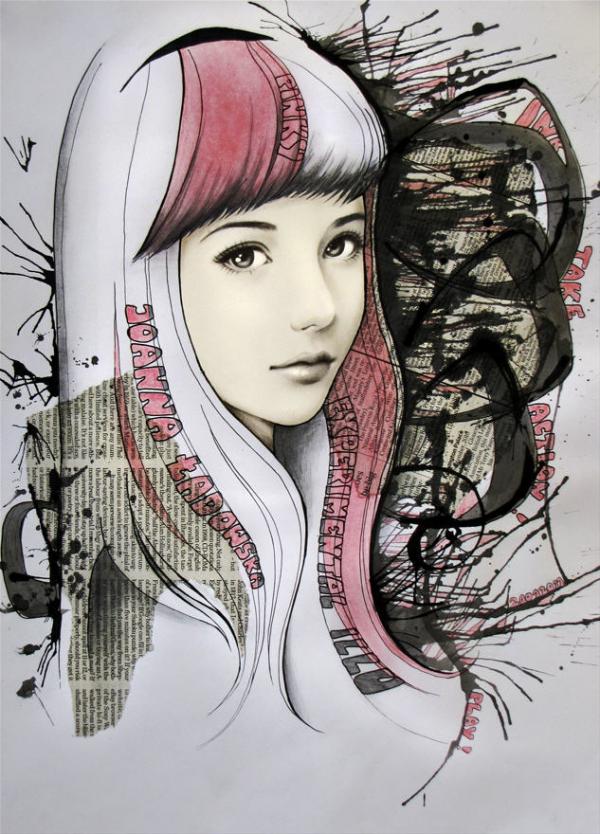 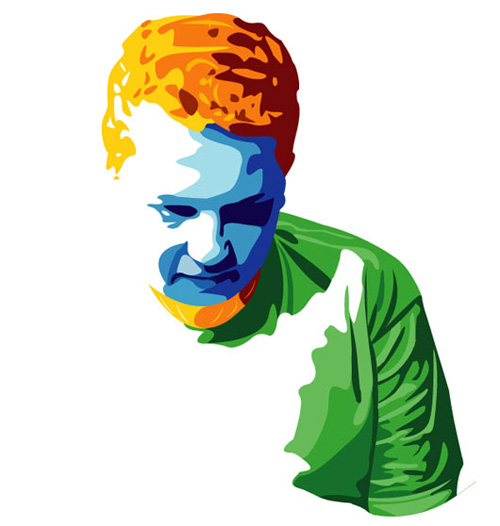 Vector Self-Portrait
Joanna Ladowska, mixed media